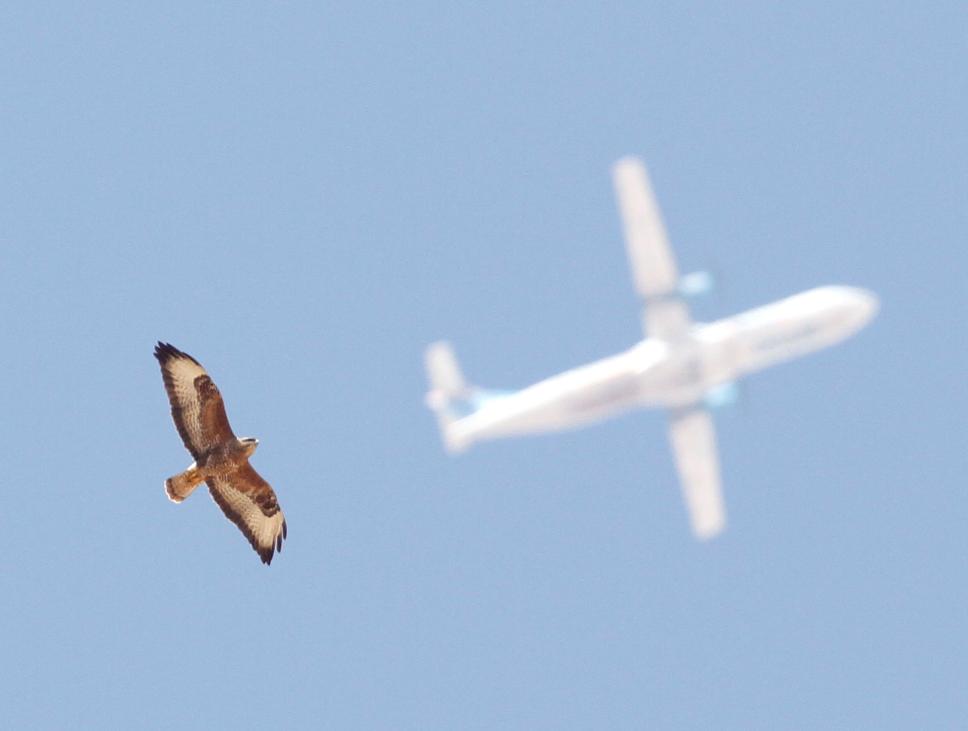 Zarządzanie zagrożeniami środowiskowymi
w lotnictwie

krajobraz po zmianie ustawy
dr Michał Skakuj
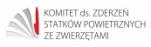 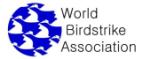 Konferencja Bezpieczeństwa w Lotnictwie Cywilnym, Warszawa 24 kwietnia 2019
ZARZĄDZANIE ZAGROŻENIAMI ŚRODOWISKOWYMI W LOTNICTWIE
Nowela ustawy Prawo lotnicze weszła w życie 1 kwietnia 2019 r.
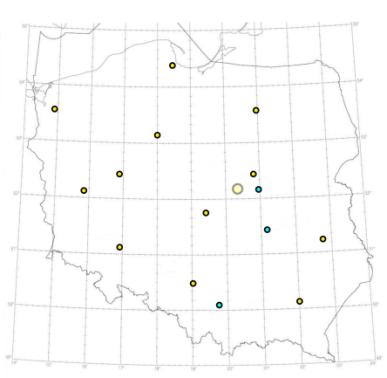 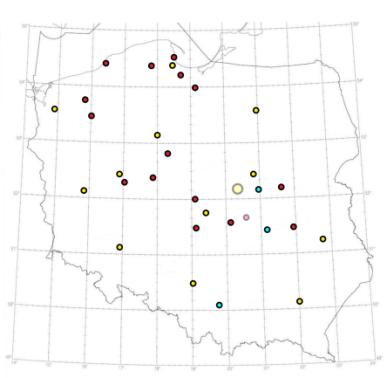 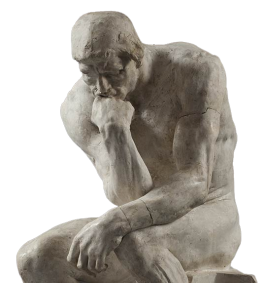 przed 1 kwietnia 2019
po 1 kwietnia 2019
Konferencja Bezpieczeństwa w Lotnictwie Cywilnym,  Warszawa, 24 kwietnia 2019
2
ZARZĄDZANIE ZAGROŻENIAMI ŚRODOWISKOWYMI W LOTNICTWIE
Lotnictwo cywilne – Lotnictwo wojskowe
to samo zagrożenie
inna skala ryzyka
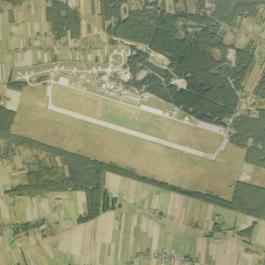 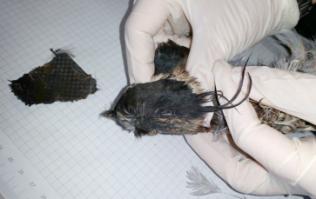 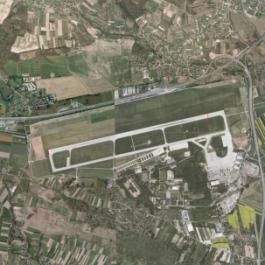 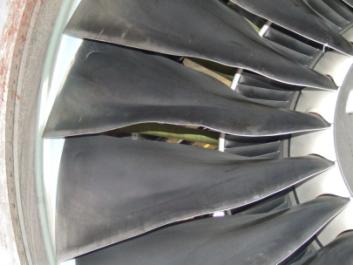 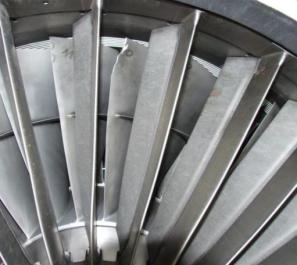 Siły Zbrojne RP – 2,3 mln/rok
Lotnictwo cywilne w Polsce ???
Światowe lotnictwo cyw. > 2 mld USD/rok
Konferencja Bezpieczeństwa w Lotnictwie Cywilnym,  Warszawa, 24 kwietnia 2019
3
ZARZĄDZANIE ZAGROŻENIAMI ŚRODOWISKOWYMI W LOTNICTWIE
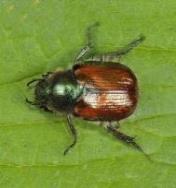 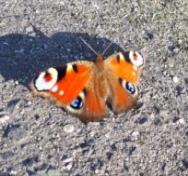 ZMIANY ANTROPOGENICZNE
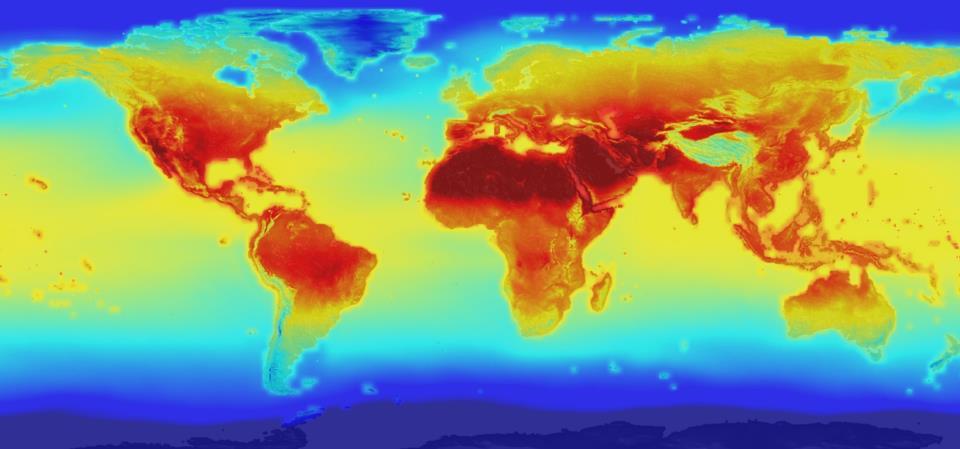 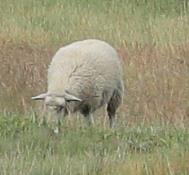 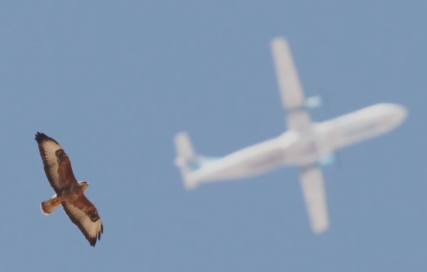 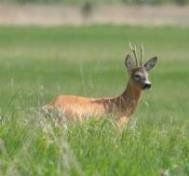 ZMIANY W ŚWIECIE ZWIERZĄT
Konferencja Bezpieczeństwa w Lotnictwie Cywilnym,  Warszawa, 24 kwietnia 2019
4
ZARZĄDZANIE ZAGROŻENIAMI ŚRODOWISKOWYMI W LOTNICTWIE
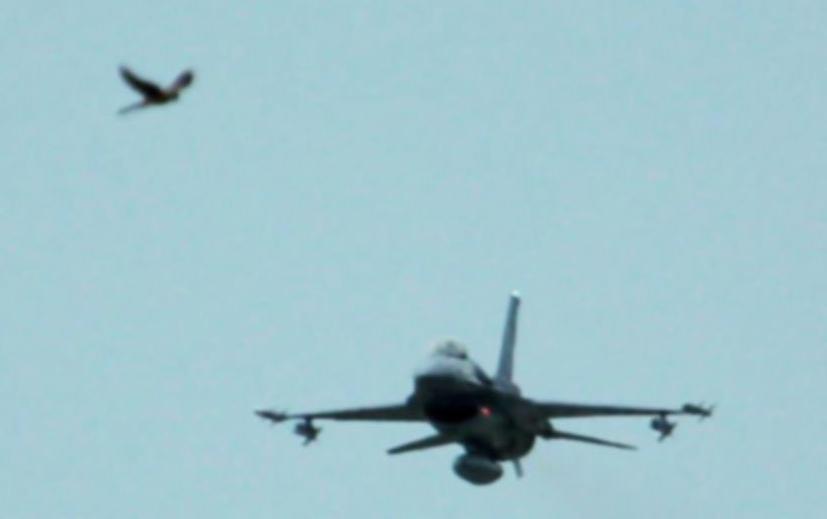 Zarządzanie zagrożeniami środowiskowymi w lotnictwie
to przede wszystkim
ograniczanie ryzyka kolizji dla gatunków zwierząt
 stwarzających największe zagrożenie
dla ruchu lotniczego.
Konferencja Bezpieczeństwa w Lotnictwie Cywilnym,  Warszawa, 24 kwietnia 2019
5
ZARZĄDZANIE ZAGROŻENIAMI ŚRODOWISKOWYMI W LOTNICTWIE
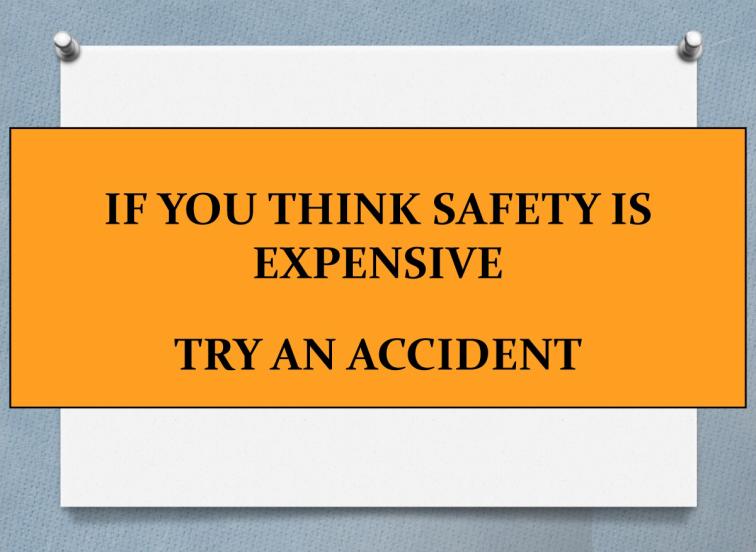 John R Weller FAA, Santa Fe, Mexico 2014
Konferencja Bezpieczeństwa w Lotnictwie Cywilnym,  Warszawa, 24 kwietnia 2019
6
ZARZĄDZANIE ZAGROŻENIAMI ŚRODOWISKOWYMI W LOTNICTWIE
Planowanie i budowa nowych lotnisk wymaga uwzględnienia zasad zarządzania ryzykiem kolizji z ptakami już na etapie planowania inwestycji
Raport Oddziaływania na Środowisko to podstawowe źródło informacji dotyczących zagrożeń środowiskowych na lotnisku
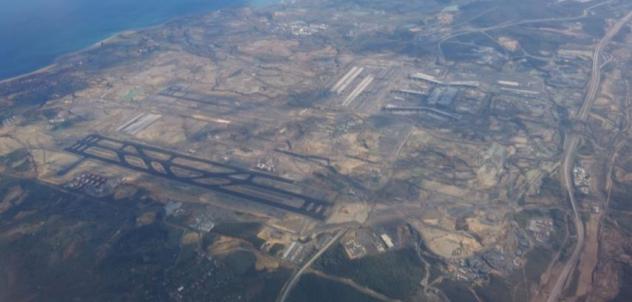 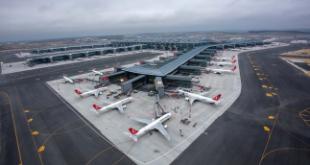 Istanbul Grand Airport – IGA
By Vussiewussie - Own work, CC BY-SA 4.0, https://commons.wikimedia.org/w/index.php?curid=63814965
Konferencja Bezpieczeństwa w Lotnictwie Cywilnym,  Warszawa, 24 kwietnia 2019
7
ZARZĄDZANIE ZAGROŻENIAMI ŚRODOWISKOWYMI W LOTNICTWIE
Zagrożenia środowiskowe w lotnictwie
1. Ptaki i zdarzenia związane z ptakami
Konferencja Bezpieczeństwa w Lotnictwie Cywilnym,  Warszawa, 24 kwietnia 2019
8
ZARZĄDZANIE ZAGROŻENIAMI ŚRODOWISKOWYMI W LOTNICTWIE
1 – 2 mln ptaków/24 h,   ok. 150 mln/sezon
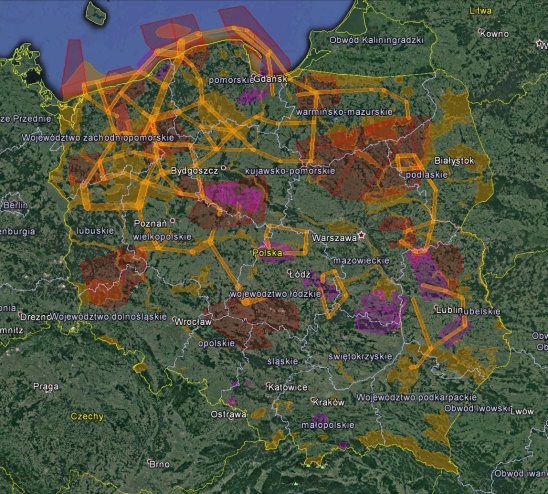 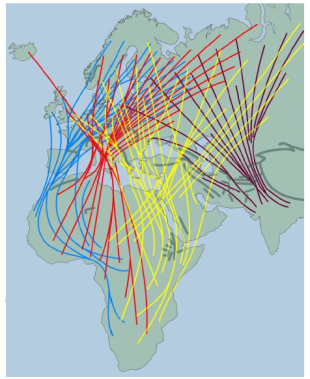 100 – 500 tys. ptaków/24 h
Busse et al. 2014. Evolution of the Western Palearctic passerine migration pattern. The Ring 36 (2014).
Konferencja Bezpieczeństwa w Lotnictwie Cywilnym,  Warszawa, 24 kwietnia 2019
9
ZARZĄDZANIE ZAGROŻENIAMI ŚRODOWISKOWYMI W LOTNICTWIE
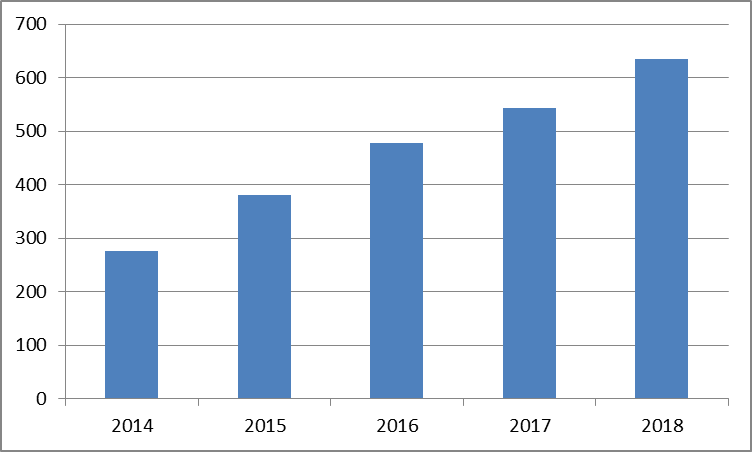 Incydenty z ptakami
predykcja 2021/22 – ok. 1000
ULC - Krajowy Plan Bezpieczeństwa 2018-2021

Krajowy Obszar Zagrożeń  3. a) zderzenia z ptakami (BIRDS)
Konferencja Bezpieczeństwa w Lotnictwie Cywilnym,  Warszawa, 24 kwietnia 2019
10
ZARZĄDZANIE ZAGROŻENIAMI ŚRODOWISKOWYMI W LOTNICTWIE
Zagrożenia środowiskowe w lotnictwie
2. Monitorowanie i działania proaktywne
Konferencja Bezpieczeństwa w Lotnictwie Cywilnym,  Warszawa, 24 kwietnia 2019
11
ZARZĄDZANIE ZAGROŻENIAMI ŚRODOWISKOWYMI W LOTNICTWIE
ROZPORZĄDZENIE MINISTRA INFRASTRUKTURY I ROZWOJU
z dnia 11 września 2014 r. w sprawie warunków eksploatacji lotnisk
Monitoring obecność zwierząt występujących na lotnisku, które mogą stanowić zagrożenie dla bezpieczeństwa operacji lotniskowych.

Należy podjąć działania mające na celu zmniejszenie zagrożenia dla operacji statków powietrznych
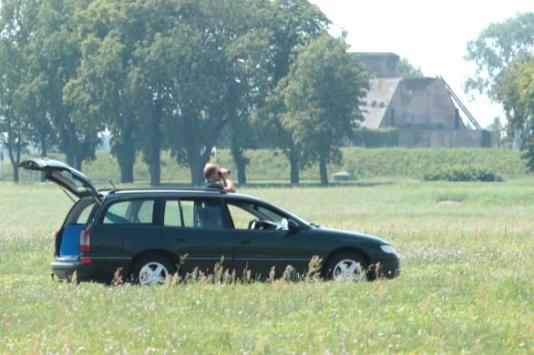 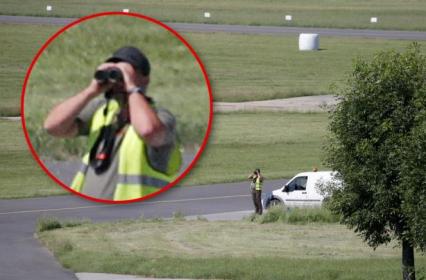 Konferencja Bezpieczeństwa w Lotnictwie Cywilnym,  Warszawa, 24 kwietnia 2019
12
ZARZĄDZANIE ZAGROŻENIAMI ŚRODOWISKOWYMI W LOTNICTWIE
Wpływ lokalizacji lotniska na poziom zagrożeń związanych z  kolizją
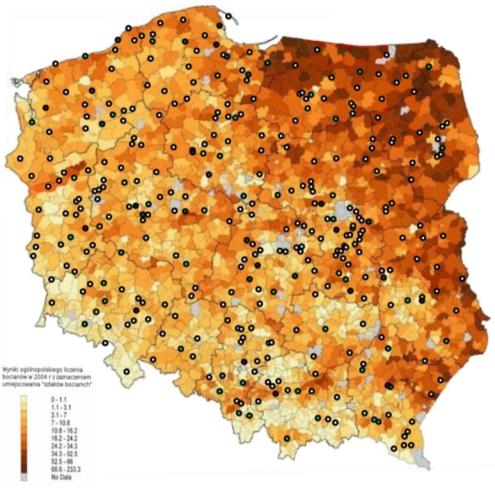 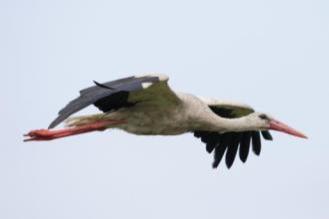 np. z bocianem białym…
Istotne dla szacowania ryzyka:
Funkcjonujących lotnisk
Rozbudowy lotnisk
Przekształcania lotnisk
Projektowanych lotnisk
Analiza zagrożeń jest integralną częścią
Raportu Oddziaływania na Środowisko
Konferencja Bezpieczeństwa w Lotnictwie Cywilnym,  Warszawa, 24 kwietnia 2019
13
ZARZĄDZANIE ZAGROŻENIAMI ŚRODOWISKOWYMI W LOTNICTWIE
Zagrożenia środowiskowe w lotnictwie
3. Monitorowanie i szacowanie ryzyka
Konferencja Bezpieczeństwa w Lotnictwie Cywilnym,  Warszawa, 24 kwietnia 2019
14
ZARZĄDZANIE ZAGROŻENIAMI ŚRODOWISKOWYMI W LOTNICTWIE
Macierz ryzyka LOTNISKO A
LICZEBNOŚCI
WYSTĘPOWANIE
Kody gatunkowe: np. COFRU – gawron, BUBUT – myszołów, CICIC – bocian biały
Konferencja Bezpieczeństwa w Lotnictwie Cywilnym,  Warszawa, 24 kwietnia 2019
15
ZARZĄDZANIE ZAGROŻENIAMI ŚRODOWISKOWYMI W LOTNICTWIE
Realizowane programy
Lotnictwo cywilne od 2017
Lotnictwo wojskowe od 2015
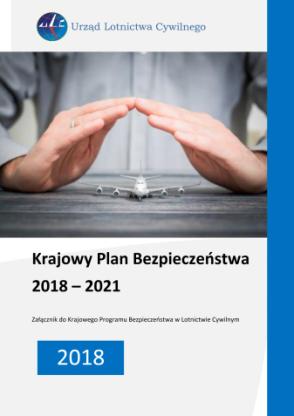 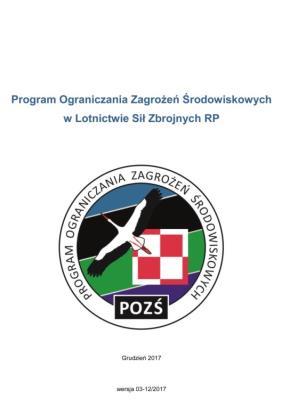 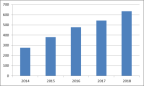 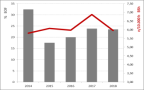 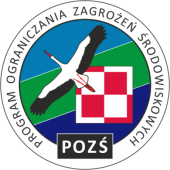 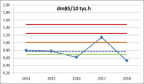 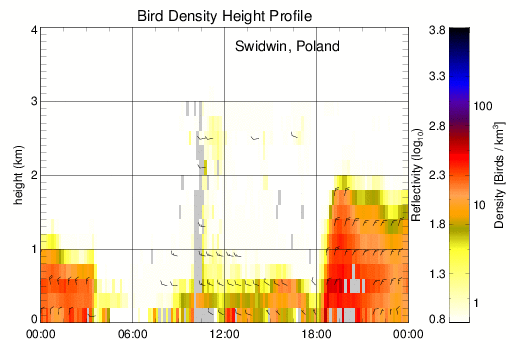 Konferencja Bezpieczeństwa w Lotnictwie Cywilnym,  Warszawa, 24 kwietnia 2019
16
ZARZĄDZANIE ZAGROŻENIAMI ŚRODOWISKOWYMI W LOTNICTWIE
WYZWANIA:
1. Jakość danych o kolizjach ze zwierzętami
Konferencja Bezpieczeństwa w Lotnictwie Cywilnym,  Warszawa, 24 kwietnia 2019
17
ZARZĄDZANIE ZAGROŻENIAMI ŚRODOWISKOWYMI W LOTNICTWIE
Lotniska to …. zazwyczaj często wykaszane duże obszary trawiaste
z małą liczbą drapieżników naziemnych oraz małą penetracją ludzi

Lotniska to bardzo atrakcyjne miejsca dla wielu gatunków ptaków
szczególnie w otoczeniu rejonów zurbanizowanych lub monokultur upraw
150 gatunków
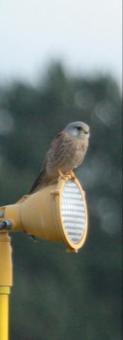 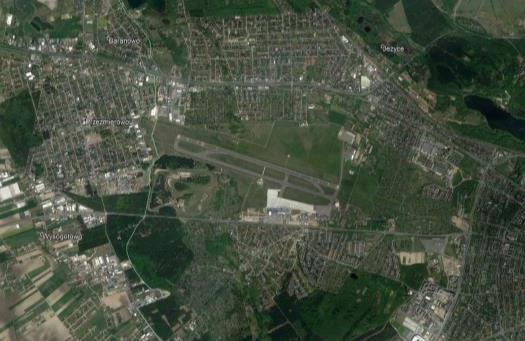 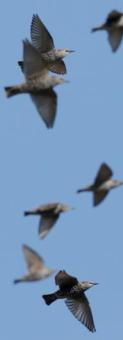 30 gatunków
Konferencja Bezpieczeństwa w Lotnictwie Cywilnym,  Warszawa, 24 kwietnia 2019
18
ZARZĄDZANIE ZAGROŻENIAMI ŚRODOWISKOWYMI W LOTNICTWIE
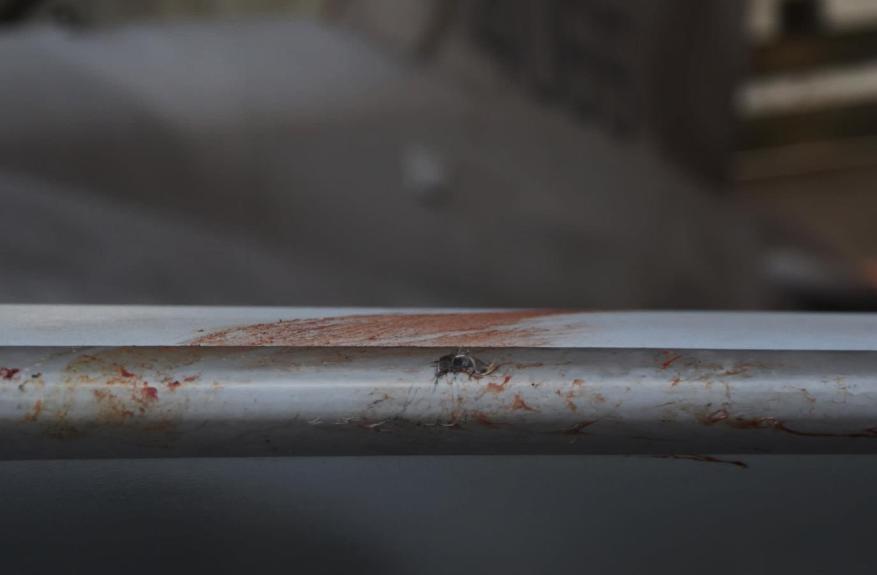 Identyfikacja w oparciu o analizy DNA

eksperci z Polskiej Akademii Nauk
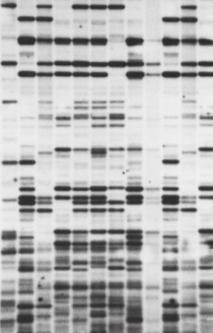 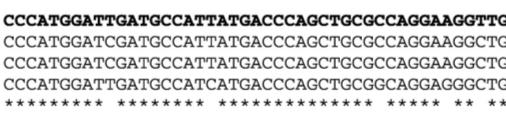 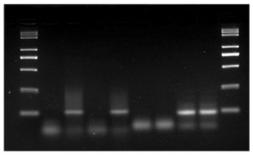 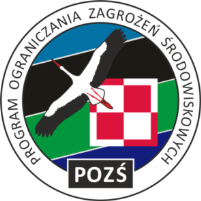 Optymalne w ramach współpracy cywilno-wojskowej
O poziomie bezpieczeństwa nie decyduje liczba kolizji,
a gatunki zwierząt (ptaków) z jakimi do nich dochodzi
Konferencja Bezpieczeństwa w Lotnictwie Cywilnym,  Warszawa, 24 kwietnia 2019
19
ZARZĄDZANIE ZAGROŻENIAMI ŚRODOWISKOWYMI W LOTNICTWIE
WYZWANIA
2. Analizy i wnioski z kolizji ze zwierzętami
Konferencja Bezpieczeństwa w Lotnictwie Cywilnym,  Warszawa, 24 kwietnia 2019
20
ZARZĄDZANIE ZAGROŻENIAMI ŚRODOWISKOWYMI W LOTNICTWIE
PKBWL zgodnie z rozporządzeniem (UE) 966/2010 i 376/2014, 
od lat nie bada incydentów ze zwierzętami w lotnictwie cywilnym.
?
z
System bezpieczeństwa lotnictwa cywilnego ustanowiony jest w oparciu o informacje zwrotne i wnioski wyciągnięte z badania wypadków i incydentów.

(UE) 376/2014
Konferencja Bezpieczeństwa w Lotnictwie Cywilnym,  Warszawa, 24 kwietnia 2019
21
ZARZĄDZANIE ZAGROŻENIAMI ŚRODOWISKOWYMI W LOTNICTWIE
PKBWL nr: 618/09, EPGD - 03.08.2009 r. B737-800  lądowanie,
PKBWL nr: 511/10, EPGD - 09.06.2010 r. A320 start MAYDAY MAYDAY
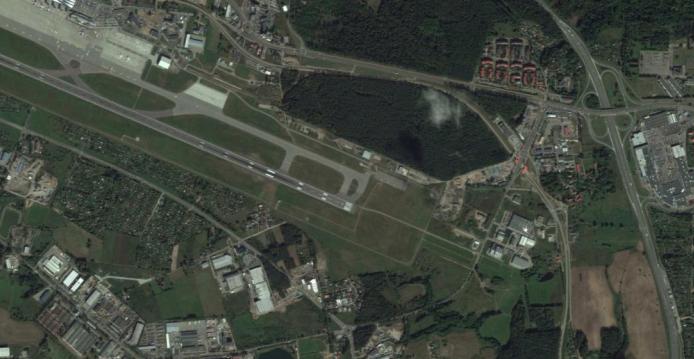 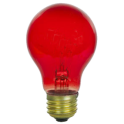 1240 m od progu DS
520 od osi DS
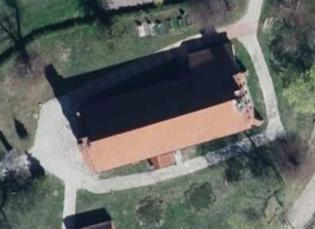 GNIAZDO
Gniazdo bociana na dachu kościoła znane od lat
Konferencja Bezpieczeństwa w Lotnictwie Cywilnym,  Warszawa, 24 kwietnia 2019
22
ZARZĄDZANIE ZAGROŻENIAMI ŚRODOWISKOWYMI W LOTNICTWIE
WYZWANIA:
3. Nadzór i kontrola zarządzania bezpieczeństwem
Konferencja Bezpieczeństwa w Lotnictwie Cywilnym,  Warszawa, 24 kwietnia 2019
23
ZARZĄDZANIE ZAGROŻENIAMI ŚRODOWISKOWYMI W LOTNICTWIE
Program Ograniczania Zagrożeń Środowiskowych w lotnictwie SZ RP:
Standaryzacja działań, procedur, analiz
Ponad 40 rekonesansów baz lotniczych, raporty
Kontrola efektywności metod ograniczania zagrożeń
Szacowanie zagrożeń związanych ze zwierzętami 
Identyfikacja problemów i wskazywanie rozwiązań
Pomoc w kontaktach z instytucjami i organizacjami
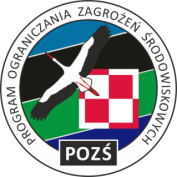 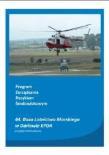 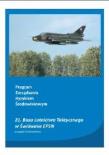 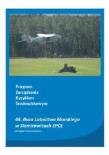 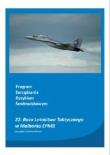 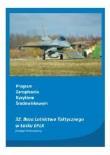 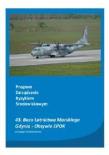 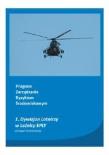 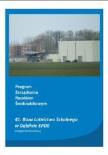 W POLSCE BRAK SYSTEMOWEGO NADZORU NAD ZARZĄDZANIEM ZAGROŻENIAMI ŚRODOWISKOWYMI  W LOTNICTWIE CYWILNYM
Konferencja Bezpieczeństwa w Lotnictwie Cywilnym,  Warszawa, 24 kwietnia 2019
24
ZARZĄDZANIE ZAGROŻENIAMI ŚRODOWISKOWYMI W LOTNICTWIE
Tam gdzie zasadne
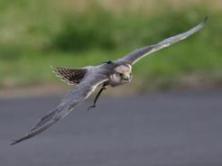 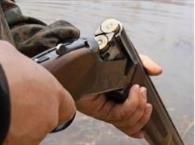 Wielkość lotniska
Gatunki ptaków/zagrożenia
Charakter ruchu lotniczego
Stały monitoring efektywności działań pro- oraz re-aktywnych na lotniskach
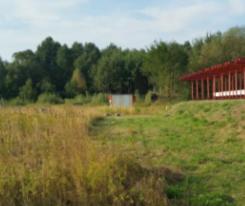 Każde lotnisko
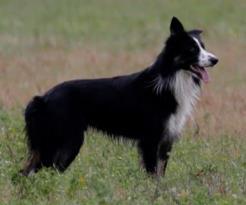 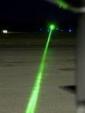 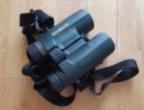 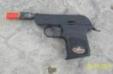 Konferencja Bezpieczeństwa w Lotnictwie Cywilnym,  Warszawa, 24 kwietnia 2019
25
ZARZĄDZANIE ZAGROŻENIAMI ŚRODOWISKOWYMI W LOTNICTWIE
WYZWANIA:
4. Kompleksowe interdyscyplinarne podejście,
oraz szeroka współpraca cywilno-wojskowa
Konferencja Bezpieczeństwa w Lotnictwie Cywilnym,  Warszawa, 24 kwietnia 2019
26
ZARZĄDZANIE ZAGROŻENIAMI ŚRODOWISKOWYMI W LOTNICTWIE
Nowelizacja ustawy Prawo lotnicze – obowiązuje od 1 kwietnia 2019 r.

Rozporządzenie w sprawie użycia lasera.. dotyczy lotnisk państwowych
Dostęp do informacji:

Obywatele
Służby porządkowe
Zarządzający
Eksperci
Instytucje i organizacje
Obowiązek Państwa:
przedstawienie stref na mapach
na stronach ULC, PAŻP oraz w AIP
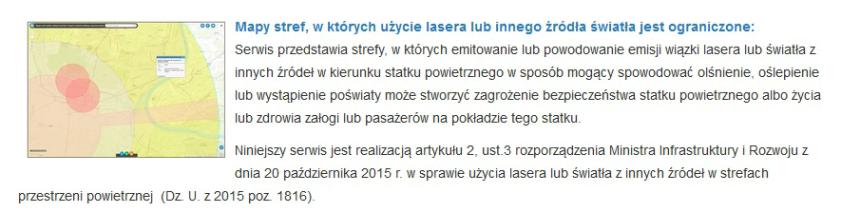 Konferencja Bezpieczeństwa w Lotnictwie Cywilnym,  Warszawa, 24 kwietnia 2019
27
ZARZĄDZANIE ZAGROŻENIAMI ŚRODOWISKOWYMI W LOTNICTWIE
Międzyresortowa współpraca obejmująca:

Min. Infrastruktury
Min. Obrony Narodowej
Min. Środowiska
Min. Rolnictwa
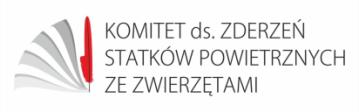 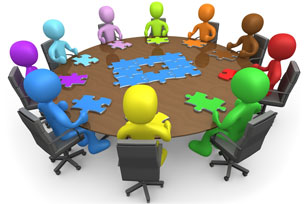 oraz:
instytucje (ULC,PAŻP, GDOŚ) 
organizacje (Komitet, PZŁ, NGO)
ekspertów (biolodzy, prawnicy)
profesjonalistów (piloci, ATC)
uczelni i ośrodków naukowych
Priorytet - bezpieczeństwo 
Interdyscyplinarna współpraca oparta na rzeczywistych relacjach lotnictwo-środowisko
Konferencja Bezpieczeństwa w Lotnictwie Cywilnym,  Warszawa, 24 kwietnia 2019
28
ZARZĄDZANIE ZAGROŻENIAMI ŚRODOWISKOWYMI W LOTNICTWIE
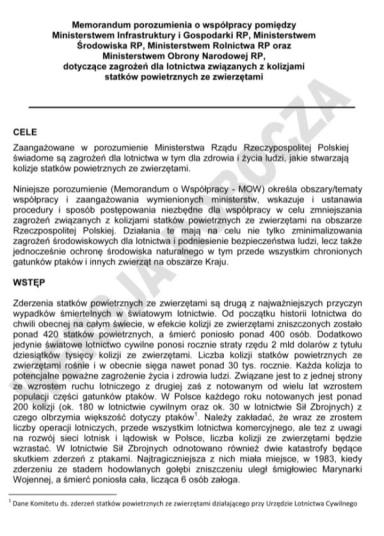 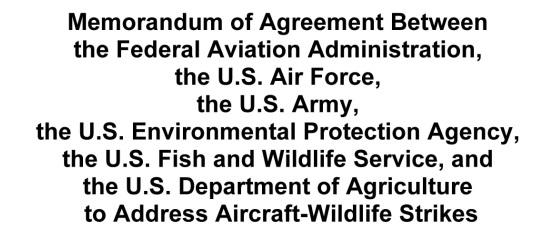 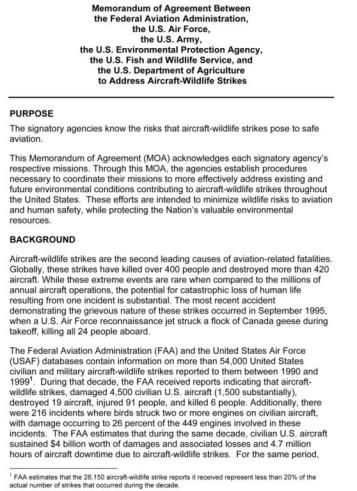 Pierwsza próba – 2014 r.
Druga próba – 2017 r.
Trzecia próba – 2019 r.
Czwarta próba – 20… r.
Konferencja Bezpieczeństwa w Lotnictwie Cywilnym,  Warszawa, 24 kwietnia 2019
29
ZARZĄDZANIE ZAGROŻENIAMI ŚRODOWISKOWYMI W LOTNICTWIE
Increasing flight safety by reducing the bird and other wildlife strike risk for aviation in a cost- effective way, recognizing the need for a sustainable environment.
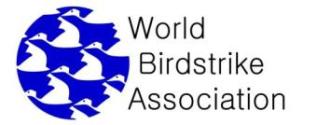 Konferencja Bezpieczeństwa w Lotnictwie Cywilnym,  Warszawa, 24 kwietnia 2019
30
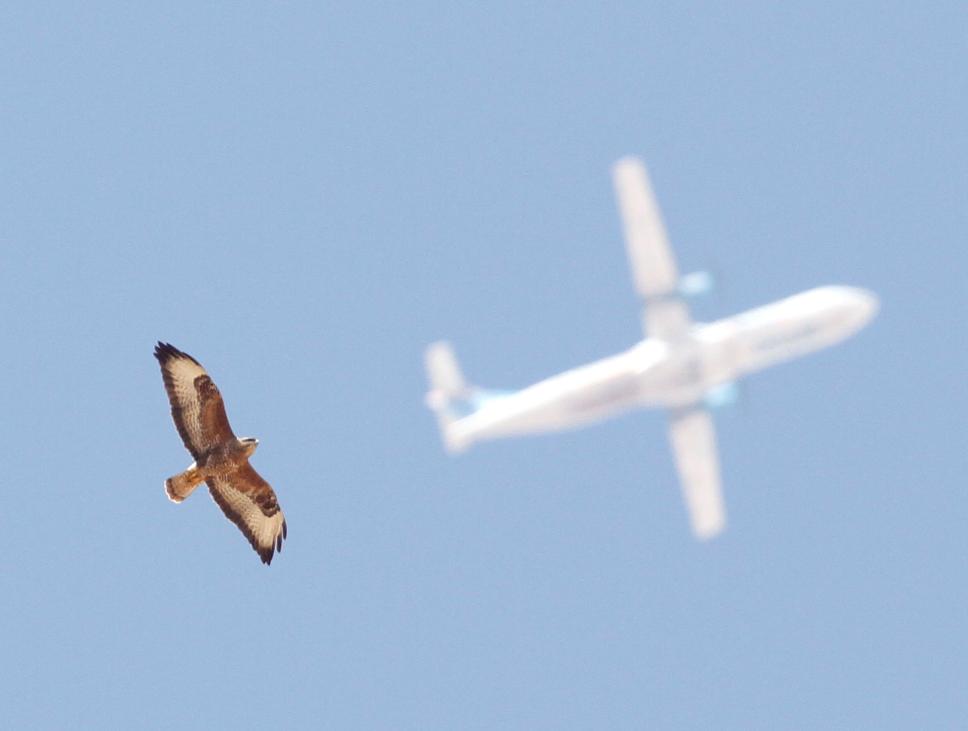 Dziękuję za uwagę
dr Michał Skakuj
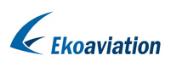